XRN5289 – November 21 Major Release - Status Update
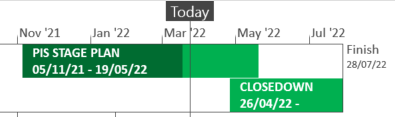 XRN5188b
XRN4992a
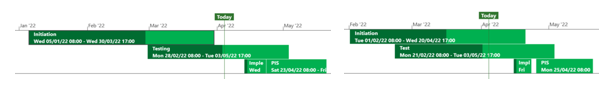 Complete
On Track
At Risk
Overdue
Not Baselined
Slide updated on 1st April 2022